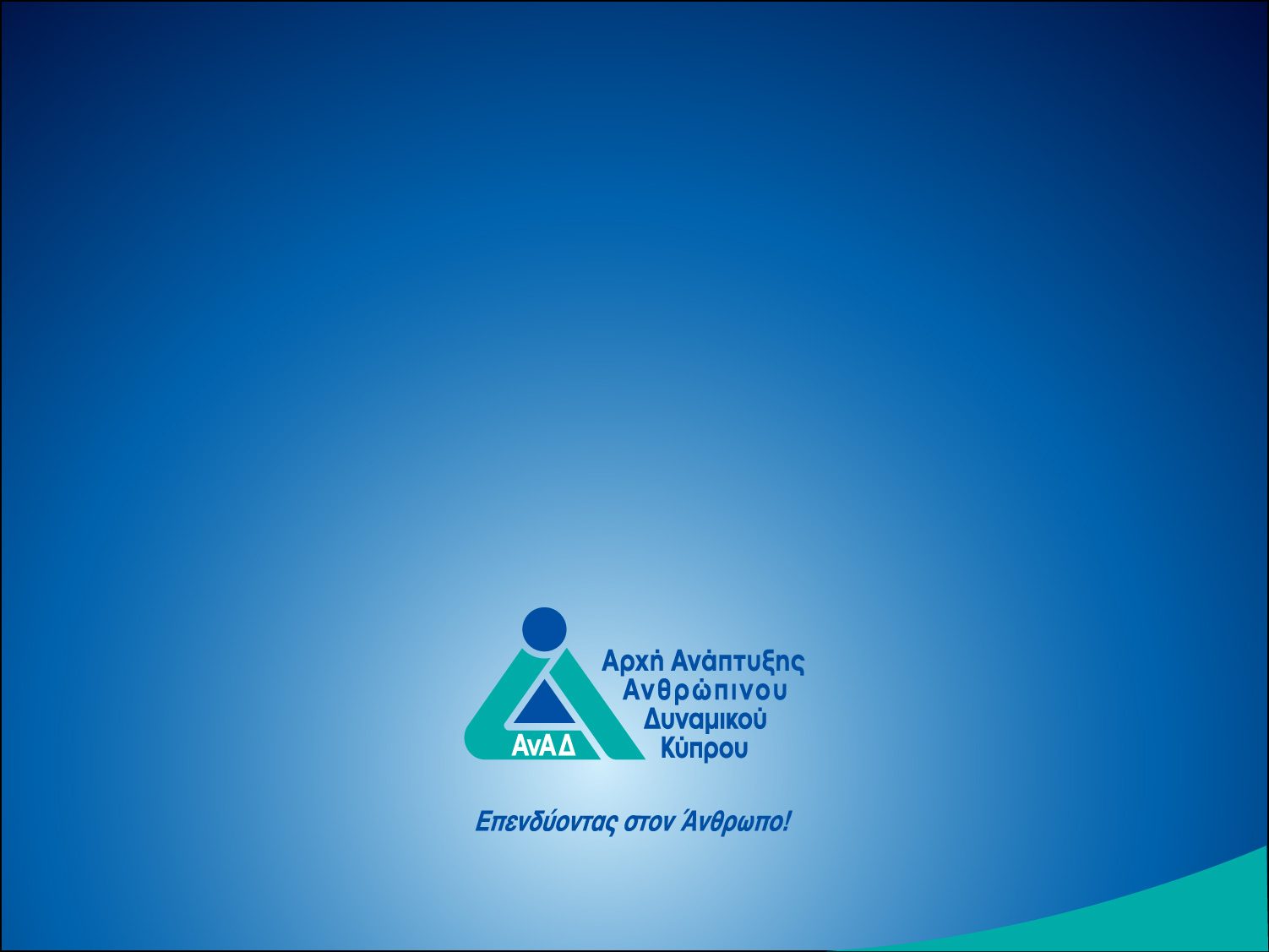 ΠΡΟΒΛΕΨΕΙΣ ΖΗΤΗΣΗΣ ΚΑΙ ΠΡΟΣΦΟΡΑΣΕΡΓΑΤΙΚΟΥ ΔΥΝΑΜΙΚΟΥ ΣΤΗΝ ΚΥΠΡΙΑΚΗ ΟΙΚΟΝΟΜΙΑ 2022 – 2032
ΚΑΤΑΣΚΕΥΑΣΤΙΚΟΣ ΤΟΜΕΑΣ
1. ΣΚΟΠΟΣ ΤΗΣ ΜΕΛΕΤΗΣ
Βασικός σκοπός είναι η παροχή προβλέψεων τόσο για τη ζήτηση όσο και για την προσφορά εργατικού δυναμικού       στην κυπριακή οικονομία κατά την περίοδο 2022-2032. 

Αυτό αποτελεί χρήσιμη τροφοδότηση για τον ορθό και έγκαιρο προγραμματισμό και την υλοποίηση δραστηριοτήτων εκπαίδευσης και κατάρτισης.
2
2. ΕΚΤΑΣΗ ΠΡΟΒΛΕΨΕΩΝ ΖΗΤΗΣΗΣ ΕΡΓΑΤΙΚΟΥ ΔΥΝΑΜΙΚΟΥ
Απασχόληση
Ανάγκες απασχόλησης 
λόγω αποχωρήσεων
Προβλέψεις ζήτησης 
εργατικού δυναμικού
2022-2032
Αναπτυξιακές ανάγκες 
απασχόλησης
Συνολικές ανάγκες 
απασχόλησης
3
3.1 ΣΥΝΟΛΙΚΗ ΑΠΑΣΧΟΛΗΣΗ ΤΗΝ ΠΕΡΙΟΔΟ 2014-2032
4
3.2 ΑΠΑΣΧΟΛΗΣΗ ΣΤΟΝ ΤΟΜΕΑ ΤΩΝ ΚΑΤΑΣΚΕΥΩΝ ΤΗΝ ΠΕΡΙΟΔΟ 2017-2032
5
3.3 ΜΕΡΙΔΙΟ ΑΠΑΣΧΟΛΗΣΗΣ ΣΤΟΝ ΤΟΜΕΑ ΤΩΝ ΚΑΤΑΣΚΕΥΩΝ ΤΗΝ ΠΕΡΙΟΔΟ 2017-2032
6
3.4 ΟΙ 10 ΤΟΜΕΙΣ ΟΙΚΟΝΟΜΙΚΗΣ ΔΡΑΣΤΗΡΙΟΤΗΤΑΣ ΜΕ ΤΙΣ ΜΕΓΑΛΥΤΕΡΕΣ ΣΥΝΟΛΙΚΕΣ ΑΝΑΓΚΕΣ ΑΠΑΣΧΟΛΗΣΗΣ ΤΗΝ ΠΕΡΙΟΔΟ 2022-2032
Λιανικό εμπόριο (1.175 άτομα ή 2,5% τον χρόνο) 
Εκπαίδευση (1.108 άτομα ή 3,0% τον χρόνο) 
Υγεία και κοινωνική μέριμνα (1.038 άτομα ή 4,0% τον χρόνο) 
Κατασκευές (854 άτομα ή 2,1% τον χρόνο) 
Δημόσια διοίκηση και άμυνα (782 άτομα ή 1,9% τον χρόνο) 
Εστιατόρια (710 άτομα ή 3,8% τον χρόνο) 
Χονδρικό εμπόριο (565 άτομα ή 2,4% τον χρόνο) 
Ξενοδοχεία (466 άτομα ή 3,6% τον χρόνο) 
Νομικές και λογιστικές δραστηριότητες (456 άτομα ή 2,2% τον χρόνο) 
Πληροφορική (371 άτομα ή 4,0% τον χρόνο)
7
3.5 ΤΑ ΕΠΑΓΓΕΛΜΑΤΑ ΠΤΥΧΙΟΥΧΩΝ ΚΑΙ ΤΕΧΝΙΚΩΝ ΒΟΗΘΩΝ 
ΠΟΥ ΣΧΕΤΙΖΟΝΤΑΙ ΜΕ ΤΟΝ ΚΑΤΑΣΚΕΥΑΣΤΙΚΟ ΤΟΜΕΑ 
ΜΕ ΤΙΣ ΜΕΓΑΛΥΤΕΡΕΣ ΣΥΝΟΛΙΚΕΣ ΑΝΑΓΚΕΣ ΑΠΑΣΧΟΛΗΣΗΣ 
ΤΗΝ ΠΕΡΙΟΔΟ 2022-2032
Μηχανολόγοι μηχανικοί (73 άτομα ή 2,4% τον χρόνο) 
Πολιτικοί μηχανικοί (69 άτομα ή 2,4% τον χρόνο) 
Επόπτες και επιστάτες κατασκευών (59 άτομα ή 2,1% τον χρόνο) 
Αρχιτέκτονες (57 άτομα ή 2,4% τον χρόνο) 
Τεχνικοί βοηθοί πολιτικών μηχανικών (21 άτομα ή 1,8% τον χρόνο) 
Σχεδιαστές αρχιτεκτονικού σχεδίου (12 άτομα ή 1,8% τον χρόνο) 
Ηλεκτρολόγοι μηχανικοί (10 άτομα ή 0,8% τον χρόνο)
8
3.6 ΤΑ ΕΠΑΓΓΕΛΜΑΤΑ ΤΕΧΝΙΤΩΝ, ΧΕΙΡΙΣΤΩΝ ΜΗΧΑΝΗΜΑΤΩΝ ΚΑΙ ΑΝΕΙΔΙΚΕΥΤΩΝ ΕΡΓΑΤΩΝ ΠΟΥ ΣΧΕΤΙΖΟΝΤΑΙ ΜΕ ΤΟΝ ΚΑΤΑΣΚΕΥΑΣΤΙΚΟ ΤΟΜΕΑ ΜΕ ΤΙΣ ΜΕΓΑΛΥΤΕΡΕΣ ΣΥΝΟΛΙΚΕΣ ΑΝΑΓΚΕΣ ΑΠΑΣΧΟΛΗΣΗΣ 
ΤΗΝ ΠΕΡΙΟΔΟ 2022-2032  (1)
Οικοδόμοι κατοικιών (179 άτομα ή 2,1% τον χρόνο) 
Ηλεκτρολόγοι κτηρίων (104 άτομα ή 2,6% τον χρόνο) 
Πελεκάνοι και ξυλουργοί (77 άτομα ή 2,1% τον χρόνο) 
Τεχνίτες σκυροδέματος, καλουψιήδες και σιδεροσυνδέτες (71 άτομα ή 2,1% τον χρόνο) 
Εργάτες οικοδομών (70 άτομα ή 2,1% τον χρόνο) 
Ελαιοχρωματιστές κτηρίων (51 άτομα ή 1,8% τον χρόνο) 
Υδραυλικοί και εγκαταστάτες σωληνώσεων (49 άτομα ή 1,8% τον χρόνο)
9
3.6 ΤΑ ΕΠΑΓΓΕΛΜΑΤΑ ΤΕΧΝΙΤΩΝ, ΧΕΙΡΙΣΤΩΝ ΜΗΧΑΝΗΜΑΤΩΝ ΚΑΙ ΑΝΕΙΔΙΚΕΥΤΩΝ ΕΡΓΑΤΩΝ ΠΟΥ ΣΧΕΤΙΖΟΝΤΑΙ ΜΕ ΤΟΝ ΚΑΤΑΣΚΕΥΑΣΤΙΚΟ ΤΟΜΕΑ ΜΕ ΤΙΣ ΜΕΓΑΛΥΤΕΡΕΣ ΣΥΝΟΛΙΚΕΣ ΑΝΑΓΚΕΣ ΑΠΑΣΧΟΛΗΣΗΣ 
ΤΗΝ ΠΕΡΙΟΔΟ 2022-2032  (2)
Χειριστές χωματουργικών μηχανημάτων (42 άτομα ή 2,1% τον χρόνο) 
Συγκολλητές και κόπτες μετάλλου (36 άτομα ή 2,0% τον χρόνο) 
Μηχανικοί και εγκαταστάτες ηλεκτρονικού εξοπλισμού, μηχανών και συσκευών (19 άτομα ή 2,6% τον χρόνο) 
Μηχανικοί κλιματιστικών και ψυκτικών εγκαταστάσεων (19 άτομα ή 1,8% τον χρόνο) 
Γυψοτεχνίτες και σοβατζήδες (15 άτομα ή 1,8% τον χρόνο) 
Χειριστές μηχανημάτων παραγωγής σκυροδέματος και προϊόντων από τσιμέντο (11 άτομα ή 3,1% τον χρόνο)
10
4. ΔΙΑΔΙΚΤΥΑΚΟ ΕΡΓΑΛΕΙΟ ΠΡΟΒΛΕΨΕΩΝ ΖΗΤΗΣΗΣ ΕΡΓΑΤΙΚΟΥ ΔΥΝΑΜΙΚΟΥ ΣΤΑ ΕΠΑΓΓΕΛΜΑΤΑ
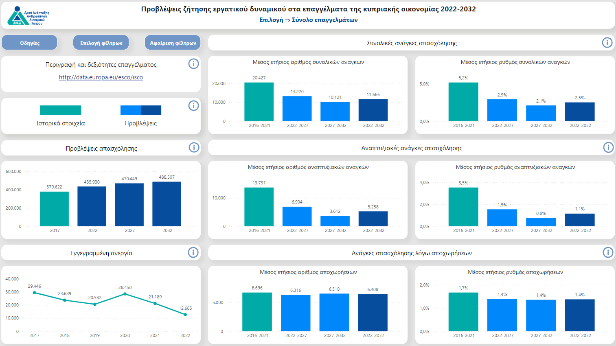 11